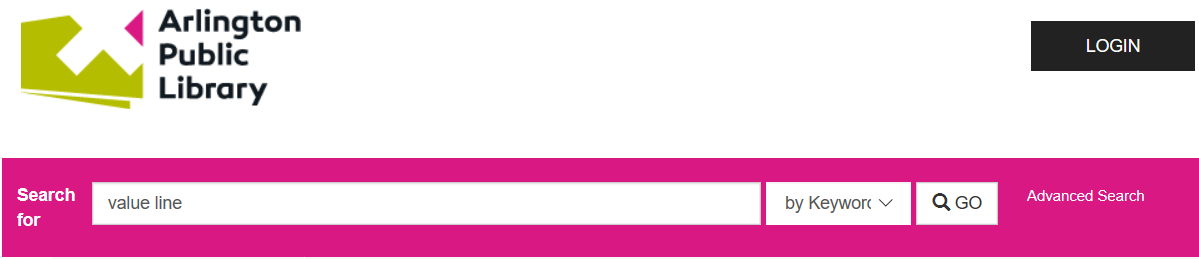 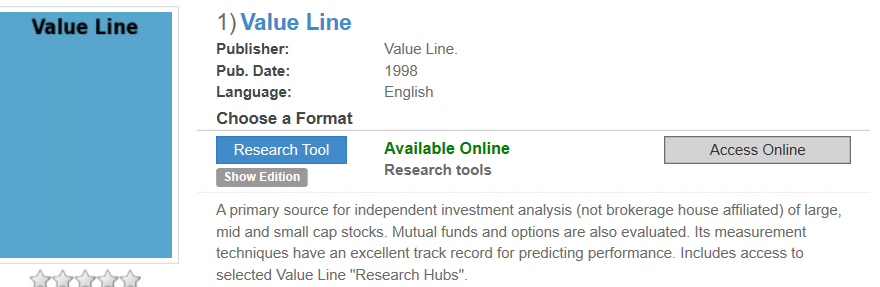 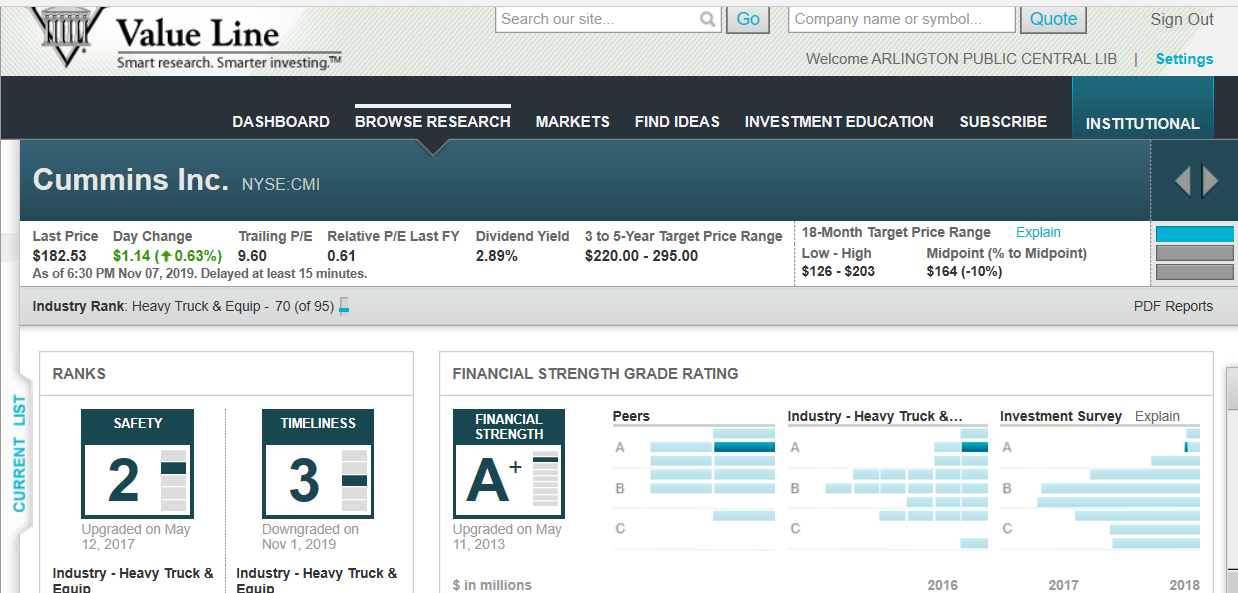 Go here next
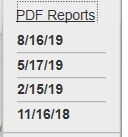 (“1” is VL’s highest ranking)
Peers- Fin Strength Ratings:A++ = Deere; A+ =CMI & CATA =AGCO & PCCAR; B++ = FTT.TO & OSK,  etc.
Upper 1/3-1/2 of Value Line, August 2019 Pdf, Report
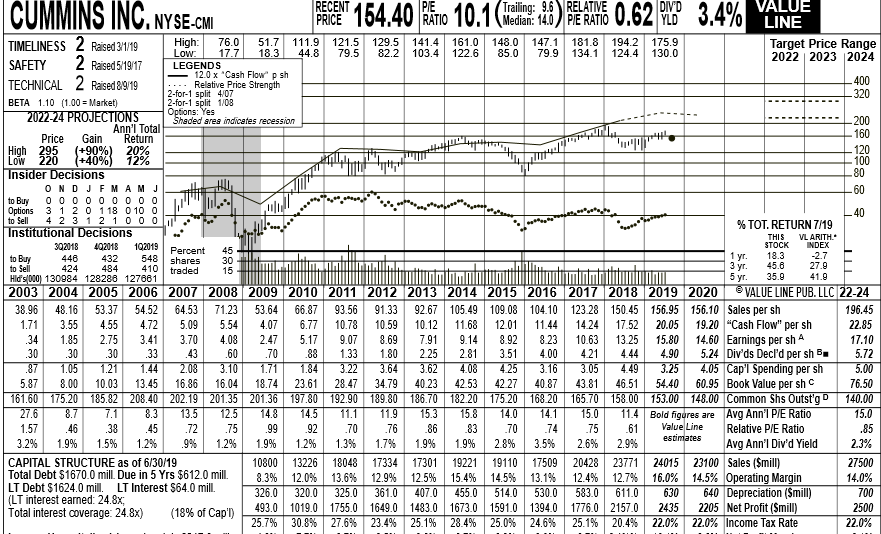 1
3, 5
2
Lower 1/3-1/2 of Value Line, August 2019 Pdf, Report
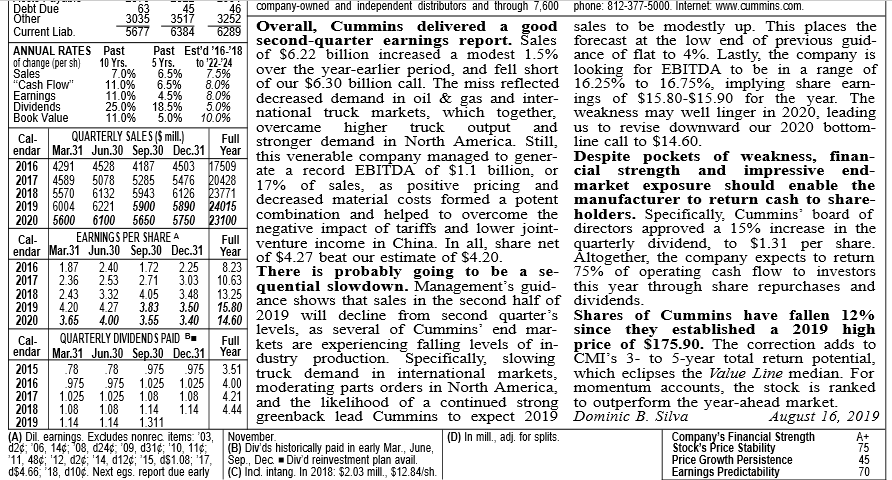 4
6